Strategies for Trash free seas
Chever X. Voltmer
Director for Plastics Initiatives
Ocean Conservancy

Commission for Environmental Cooperation
June 25, 2019
31 Years, 153 Countries, Global Impact
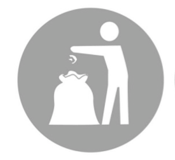 12MVolunteers
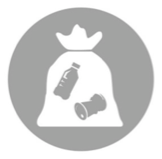 220MPounds of trash
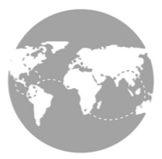 580Kkilometers
Science: Building the Foundation
In 2011, Ocean Conservancy recognized that the scientific field of marine debris was young and fragmented.
We initiated an independent scientific working group made up of 2 dozen scientists housed at UC Santa Barbara. 
How much plastic debris enters the ocean?
Where does it go?
What are the impacts?
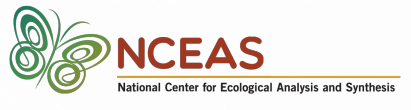 Plastic pollution in the ocean is a well-known challenge, with significant economic, social and environmental implications
>400 years for a typical PET bottle to decompose in the ocean
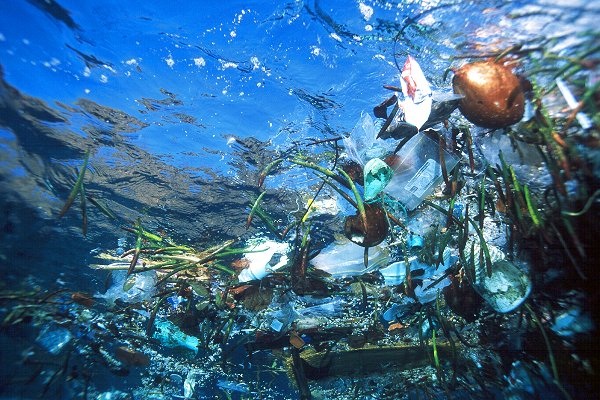 $1.3bn cost of ocean plastics to the tourism, fishing and shipping industries
8m metric tons of plastic waste are dumped into the ocean each year …

… the equivalent to 20 PET bottles for every person in the world per year
1m marine animals die each year from plastic waste ingestion or entanglement
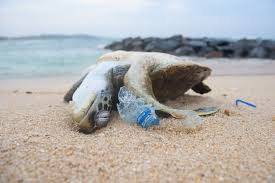 250 million tons of plastic waste could be accumulated in the oceans by 2025 in a BAU scenario
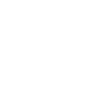 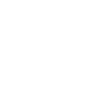 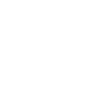 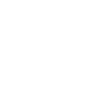 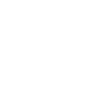 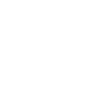 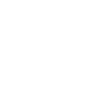 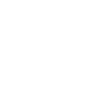 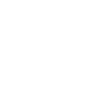 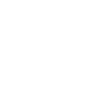 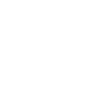 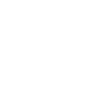 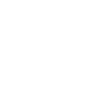 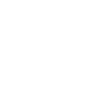 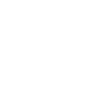 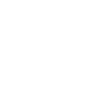 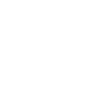 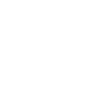 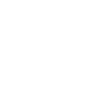 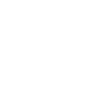 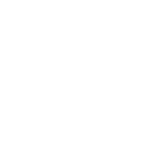 x
[Speaker Notes: Main message: 

The impact of plastic pollution is high and spreads across economic, social and environmental.

Sub messages:

Economic: Plastic’s intrinsic material value, loss to fishery and tourism as a business and increased cost of reactionary measures
Social: Livelihoods destroyed, health of informal sector waste workers in the landfills and on community at large
Environment: GHG emission and marine habitat loss]
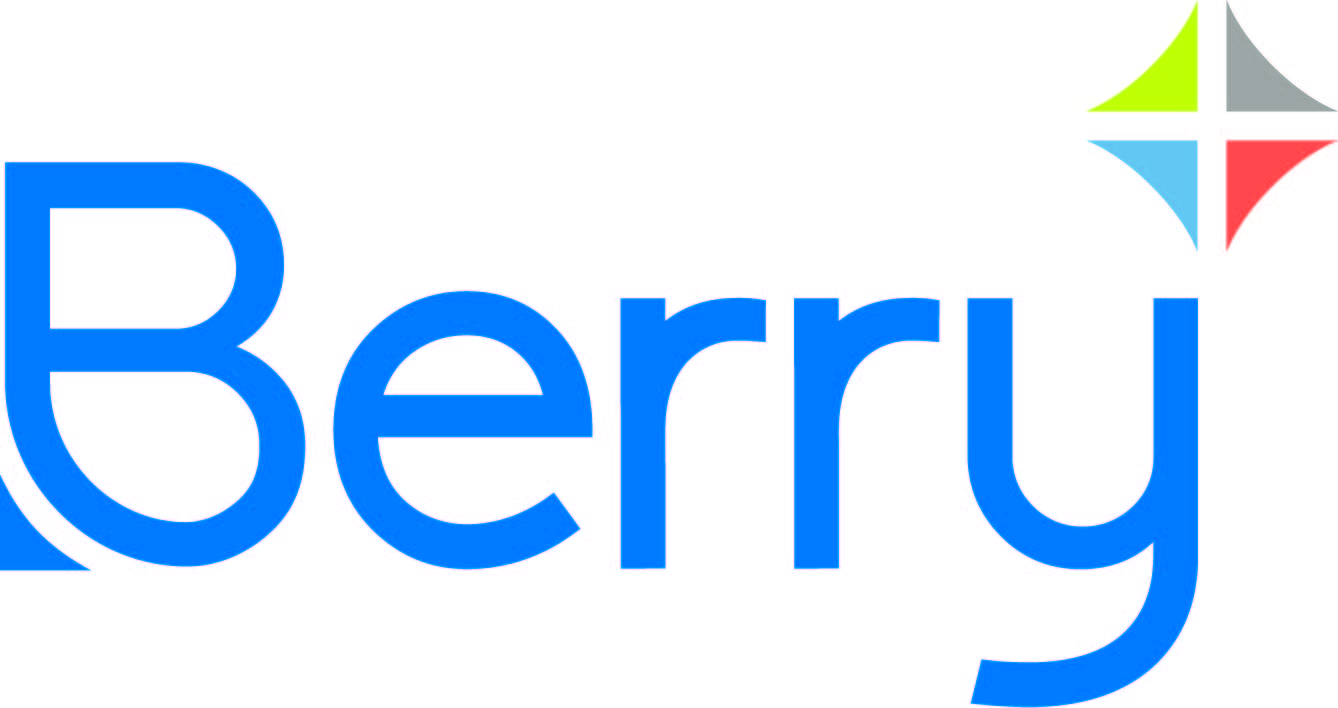 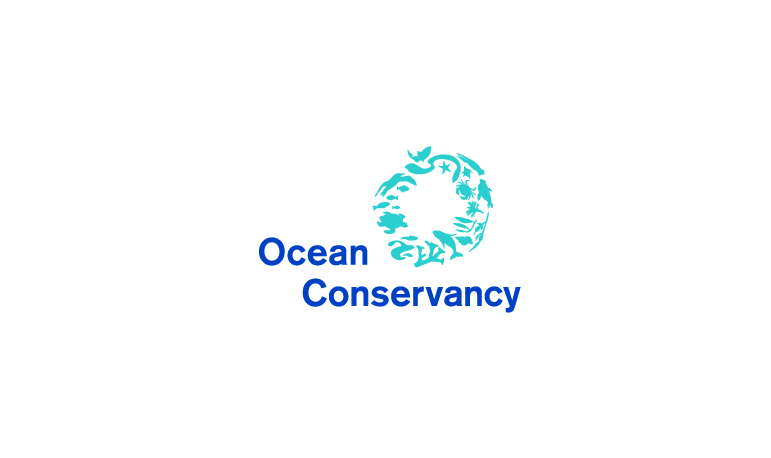 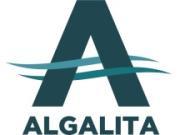 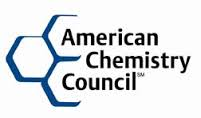 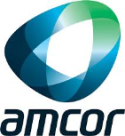 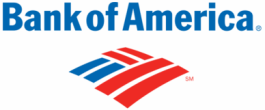 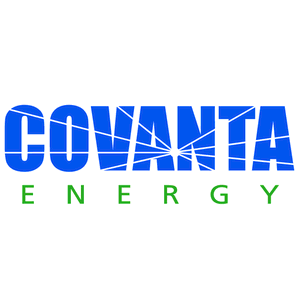 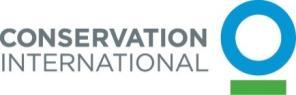 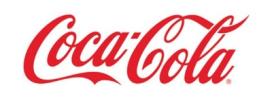 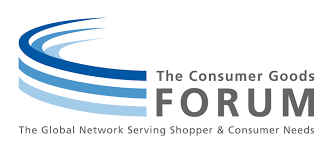 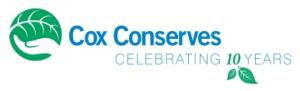 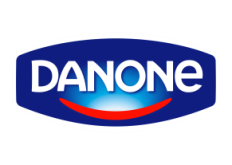 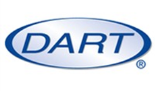 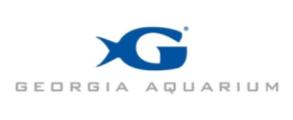 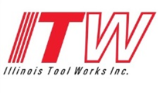 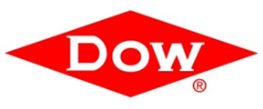 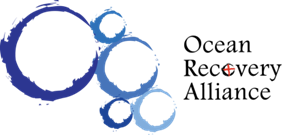 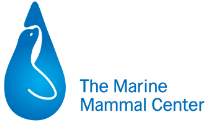 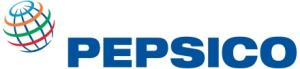 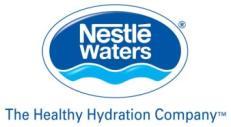 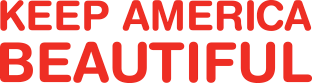 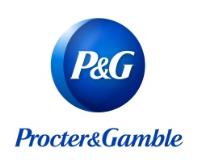 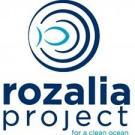 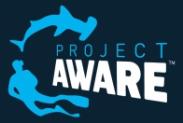 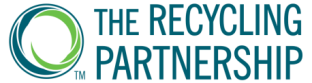 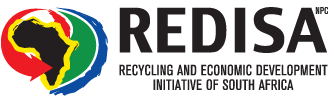 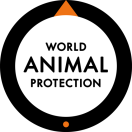 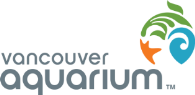 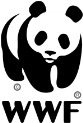 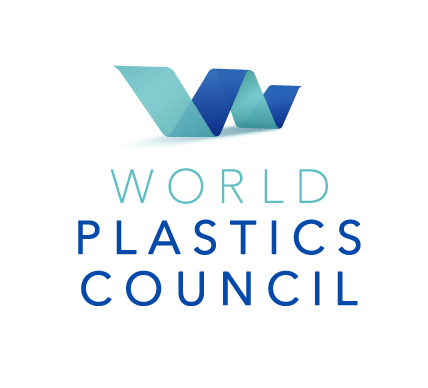 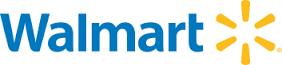 [Speaker Notes: Updated to include Berry Plastics and PepsiCo]
Providing a science-based foundation
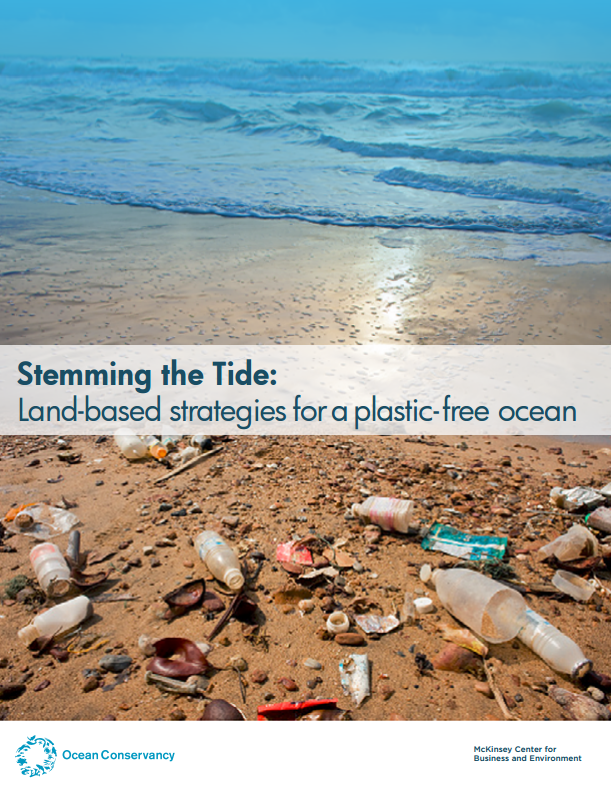 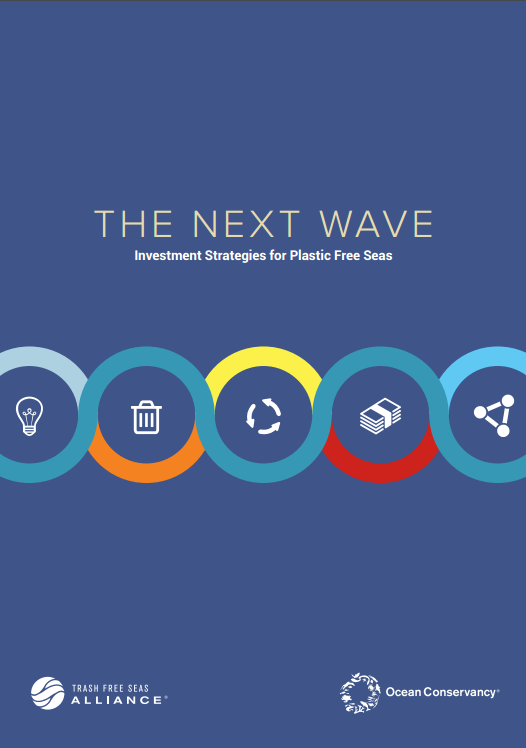 There is a spectrum of solutions
IMPROVE WASTE MANAGEMENT
REDUCE PLASTIC IN THE WASTE STREAM
INCREASE CAPTURE AND REUSE
CLEAN UP  WHAT  IS IN THE OCEAN
REDESIGN MATERIALS AND PRODUCTS
IMPROVE SOLID WASTE
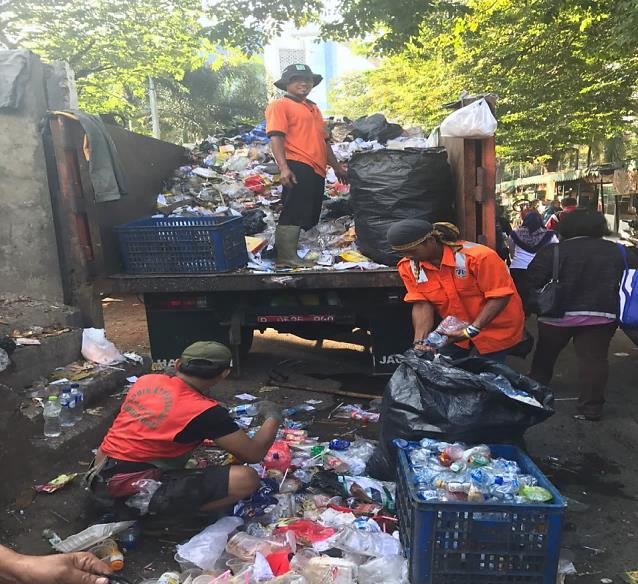 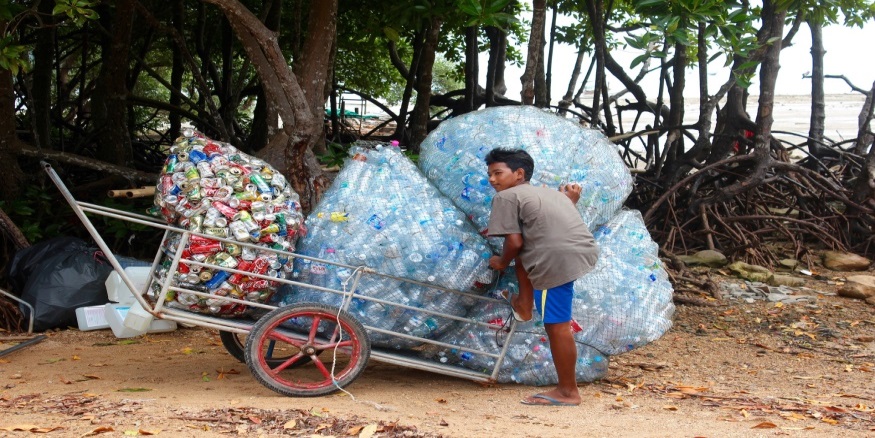 Plastic is geographically concentrated as an unintended consequence of rapid development
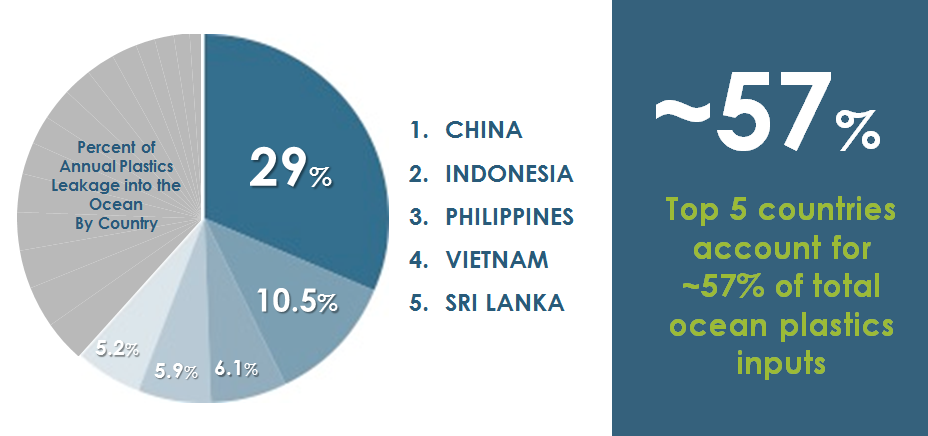 SOURCE: Jambeck et al. 2015, Science
Leakage is primarily a result of poor waste management practices vs. total waste generation
Plastic waste generation and management
Million kg/day generated
40
Plastic waste generation
38
Mismanaged plastic waste
35
32
30
25
20
20
15
11
24
9
10
6
5
9
5
0
China
Japan
Philippines
United States
Indonesia
United Kingdom
SOURCE: OC analysis; Jambeck et al. 2015
Promoting, Incubating and Investing in Waste Management Solutions to Marine Plastic Waste
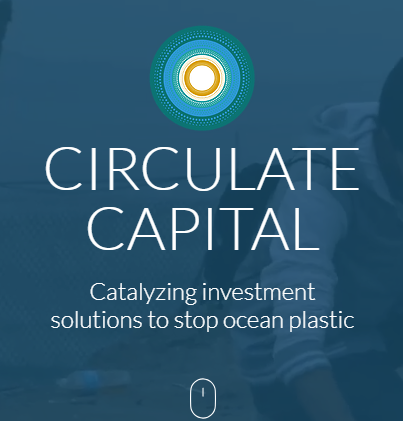 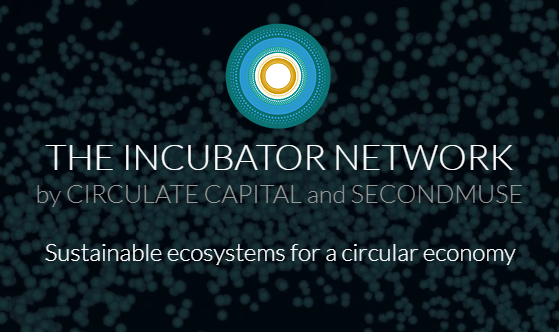 11
Trash Free Seas Alliance Signature Initiative – Our Journey
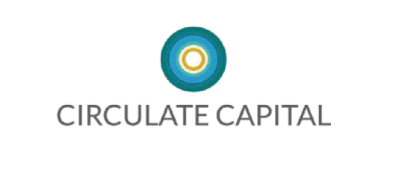 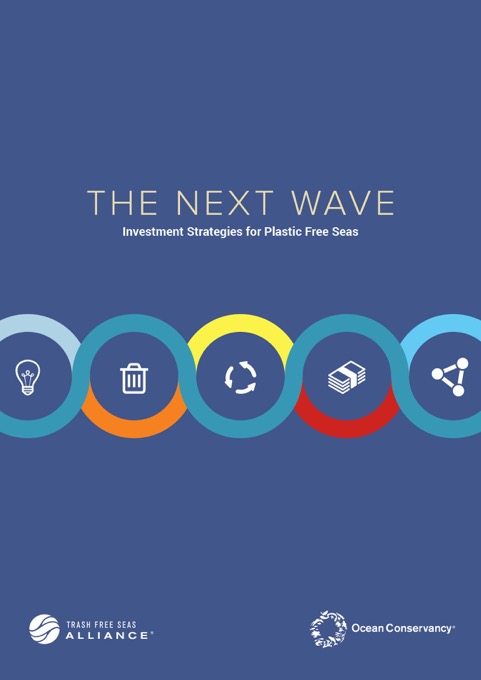 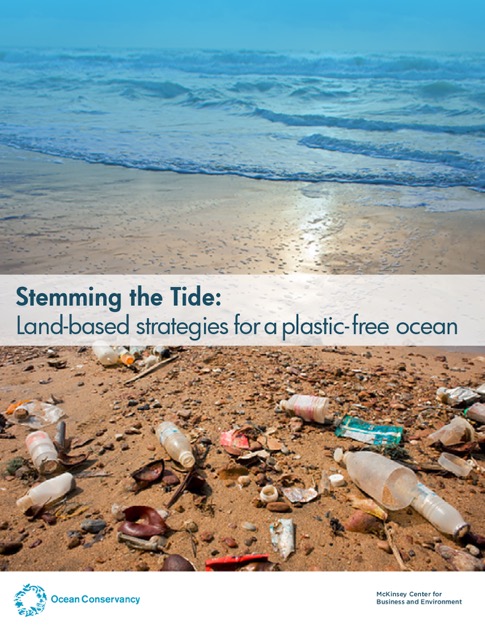 Implement  & scale phase
2019 -2020
Launch phase
2017-2018
Implement new projects to test and scale effective waste management models
To design and launch the collective effort including:
Building an investment pool and funding mechanism
Advocating governments to prioritize WM
Testing business models in high leakage cities
Enabling phase
2016
Research phase
2015
To understand how to systematically break down the barriers to effective waste management that will ultimately stem the flow of plastic waste into the ocean
To understand how and why plastic waste is leaking into the ocean and evaluate potential prevention approaches
Urban Ocean:  Engaging Cities Directly in the Marine Plastic Waste Challenge
Expected outcomes:
A cadre of city champions to tackle marine plastic waste 
Launch of a new global platform linking to existing city priorities such as job creation, economic development, and public health
Development of materials for training, capacity building & tools
New public/private partnerships focused on reducing marine plastic waste
Peer network and exchange
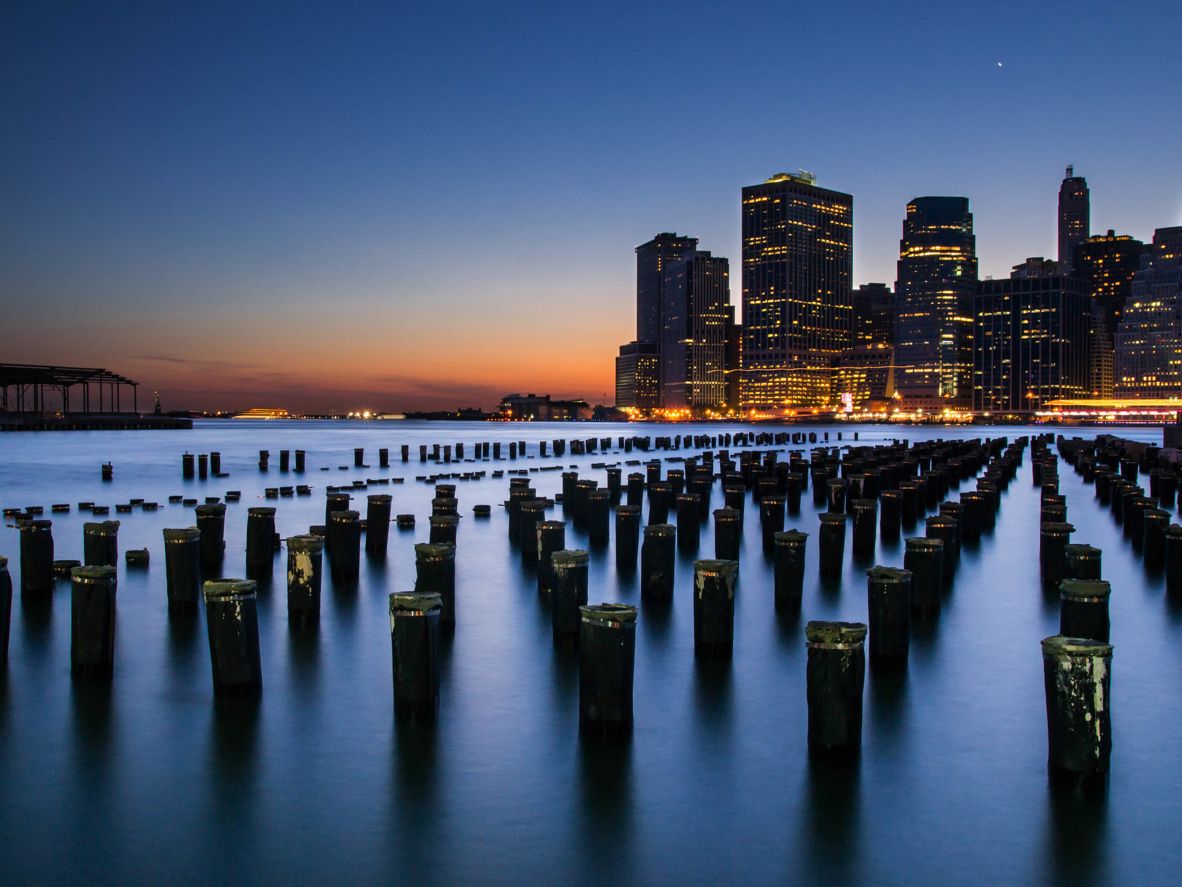 Develop Public and Private Sector Policy Playbook
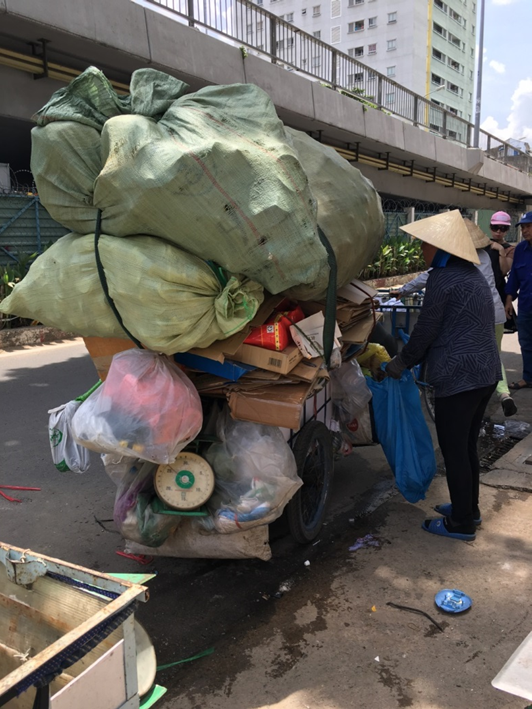 Expected outcomes:
Analysis of current and possible policy and finance solutions for waste collection 
“Playbook” of public and private sector actions needed for robust collection systems
Commitments by select companies and governments to work together
What Else Can We Do Together?
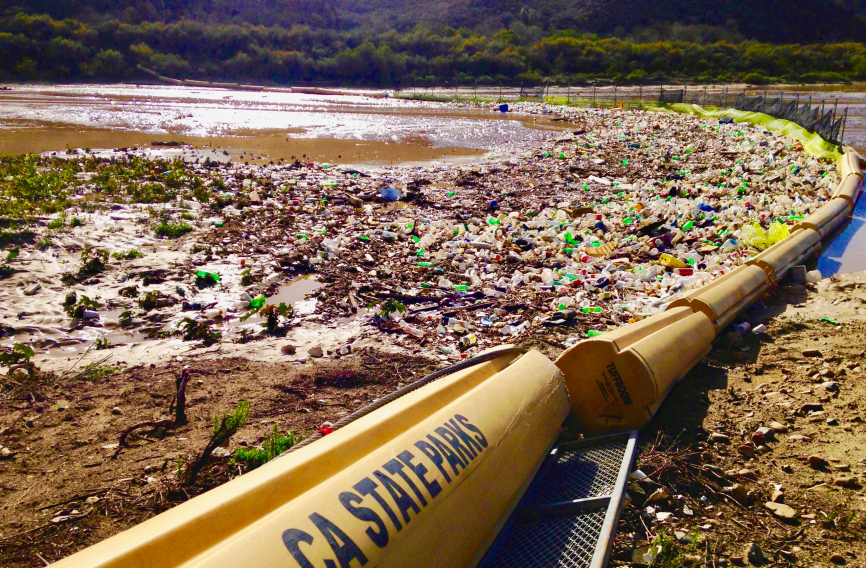 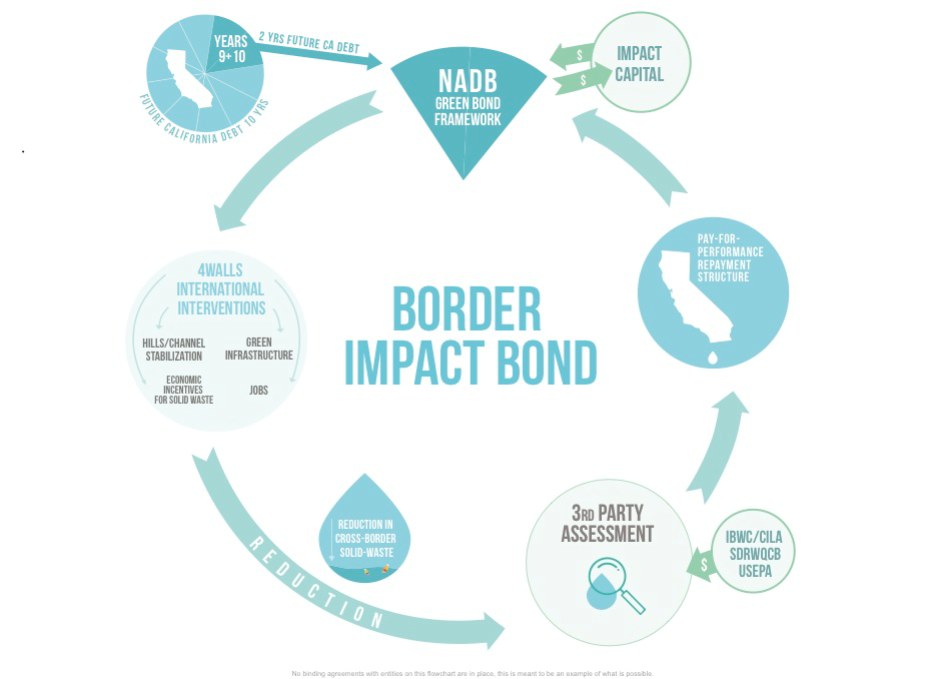 How you Can Help
For All: Support NADBank as the intermediary to issue the Border Impact Bond.

For United States: 1)  Collaborate on the underlying science to provide baselines, monitoring ,and evaluation of upstream remediation.  2) Support California’s issuance of a pay-for-performance contract contingent upon success of upstream interventions.

For Mexico:  Ensure upstream interventions that will generate jobs and improve the environment and living conditions of local residents can proceed.
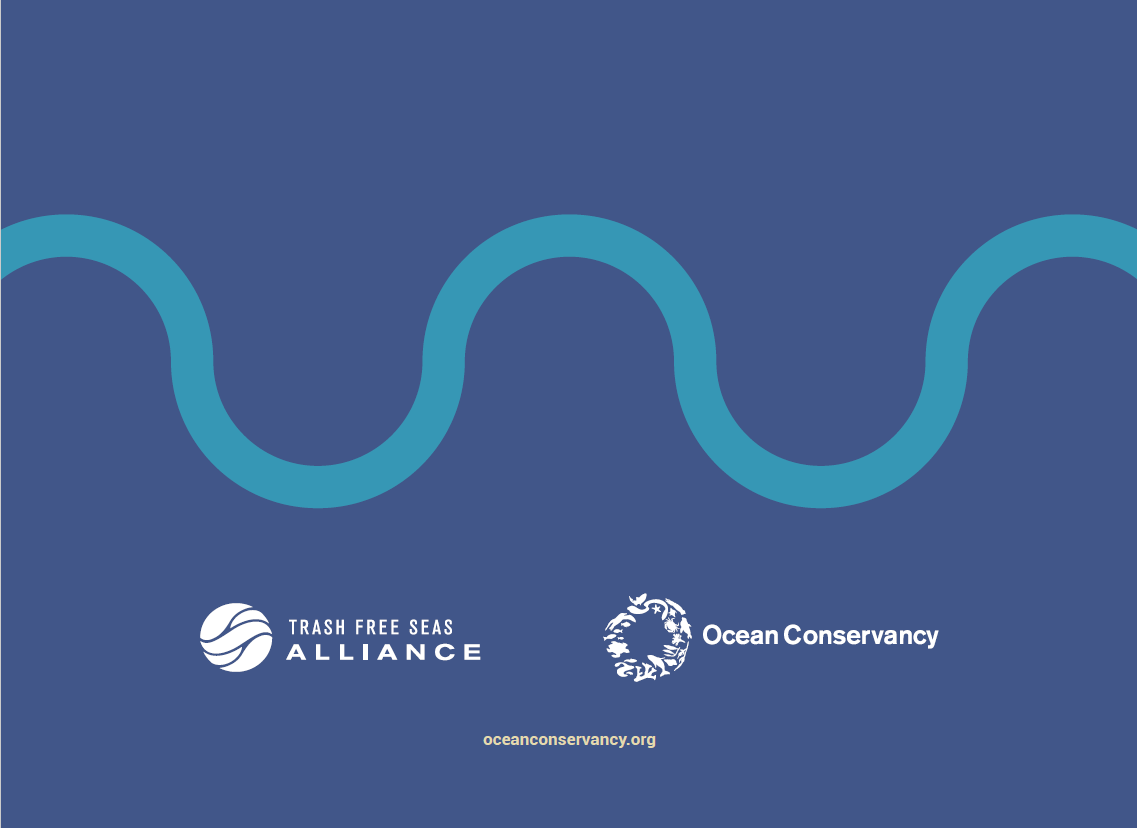 Thank you
Chever X, Voltmer
Plastics Initiatives Director
kbillsfreemyn@oceanconservancy.org